2021
2022
Virtual Classroom ASD-N
At home K to 2, 
Literacy and Numeracy
Morning Routine
Wake up before 9AM
2
Numeracy and Literacy
At Home Learning
Recommendations for learning:
Please encourage 30 minutes of physical activity each day at home.
45minutes a day for literacy and numeracy in kindergarten and grade one.
60 minutes a day for literacy and numeracy in grade two.
ASD-N K to 2
3
Morning Routine
Soft Start: Choose an activity
Kindness Activity
Walk outside 
Help cooking Breakfast
Quiet Reading time
Coloring
Puzzle
Building
ASD-N K to 2
4
10Am
Literacy
ASD-N K to 2
5
Mid Morning
Numeracy
Math Time
Dream Box
Games
Jack Hartman Videos – Lots of good counting and exercise.
Jack Hartmann Kids Music Channel - YouTube
ASD-N K to 2
6
Lunch
Wash hands and have a healthy lunch!
7
1pm to 1:30
Quiet Time
Choices
Reading
Puzzles
Nap
Drawing
ASD-N K to 2
8
Afternoon
Creative Time
Lego
Drawing
Scrapbook
Seasonal Crafts
Baking
ASD-N
9
Late Afternoon
Fresh Air and Exercise
* When you are outside getting some exercise, you can practice counting forwards and backwards.
Bedtime
8PM
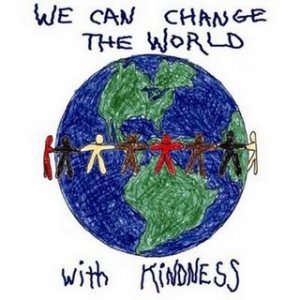 ASD-N K to 2
12
Choice board Activities
There are lots of great math games to play in the home learning kit. Play one or two each day.
Make sure you take some time to get outside, move and have fun. You can practice your counting as you play.
If you go out for a walk, you can use that for a journal writing. Recount/retell what you saw. Don’t forget to add a detailed picture to go with it. That adds to the writing.
13